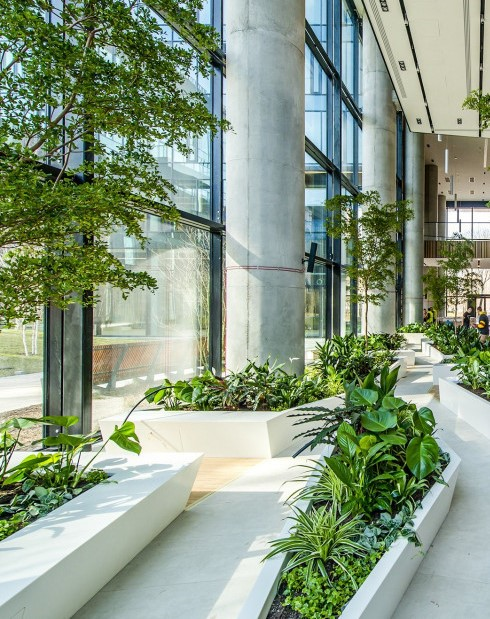 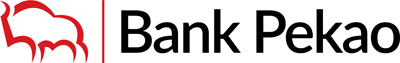 Finansowanie transformacji 
energetycznej  i termomodernizacji  

współpraca sektora finansowego 
i samorządowego
Finansowanie transformacji 
energetycznej  i termomodernizacji  

współpraca sektora finansowego 
i samorządowego
Warszawa, 15 października 2024 r.
Warszawa, 15 października 2024 r.
Pekao innowatorem finansowania Sektora Publicznego
Pierwszy w Polsce projekt budowy mieszkań komunalnych realizowany przez spółkę komunalną (Gdańsk, 2007r.)

Finansowanie największej polskiej spalarni odpadów w unikatowej formule club deal z udziałem funduszy inwestycyjnych (Warszawa, 2020r.)

Pierwsze w Polsce finansowanie projektowe dla spółki komunalnej w sektorze: sportu i rekreacji, kultury, ochrony zdrowia, szkolnictwa (Toruń 2011, Drewnica 2014, Marki 2017)

Sfinansowanie budowy stadionu w Gdańsku w formie forfaitingu (Gdańsk, 2010r.)

Finansowanie pierwszego w Polsce Airport City (Gdańsk 2019)

Pierwsza emisja zielonych obligacji w komunalnym sektorze zagospodarowania odpadów (Łódź, 2021r.)

Pierwszy w Polsce program emisji komunalnych obligacji zielonych dla miasta Łodzi (Łódź, 2021r.)

Pierwszy na polskim rynku samorządowy FIZ (165 mln PLN, 2018r.)

Pierwszy na polskim rynku samorządowy FIO (start: 27.11.2019r.)

Pierwsza w historii Grupy Pekao emisja publicznych listów zastawnych (350 mln PLN, 2018r.) 

Pierwszy w Polsce program emisji obligacji przychodowych (Bydgoszcz, 2005r.)
Innowacyjne 
struktury
Pionierskie instrumenty
Pekao liderem finansowania Sektora Publicznego
30,6 mld PLN
Infrastruktura miejska
(drogi, obwodnice, system edukacji)
55,1 mld PLN
7,6 mld PLN
Transport publiczny
(tramwaje, autobusy, przewozy regionalne)
3,4 mld PLN
Infrastruktura lotniskowa
9,8 mld PLN
Infrastruktura komunalna(odpady, spalarnie śmieci, wod-kan, ciepłownictwo)
Łączna wartość podpisanych umów finansowania największych projektów sektora publicznego w ciągu ostatnich 14 lat
2,8 mld PLN
Infrastruktura kulturalno-sportowa, wystawiennicza i edukacyjna
0,9 mld PLN
Infrastruktura ochrony zdrowia
stan na 31.12.2023r.
Pekao na tle rynku
Obligacje dla spółek komunalnych 
wyemitowane w 2023r. *
Obligacje komunalne i obligacje dla spółek komunalnych
wyemitowane w  2023r. *
Pekao
Inni
* źródło: statystyki KDPW, stan na 31.12.2023r.
Pekao na tle rynku
Spalarnie
Koleje Regionalne
Porty Lotnicze
Stadiony
Autobusy i tramwaje
5 z 6 spalarni

Finansowanie: 
2,80 mld zł
3 z 5 reg. spółek kolejowych
 
Finansowanie: 
0,92 mld zł
12 z 15 lotnisk

Finansowanie: 
3,4 mld zł
Tramwaje: 8 z 15 sieci tramwajowych

Autobusy: 5 z 16 miast wojewódzkich

Finansowanie: 3,5 mld zł
5 stadionów

Finansowanie: 
1,21 mld zł
53%
58%
91%
94%
75%
31%
stan na 31.12.2023r.
Inni
Pekao
Trendy globalne
Eskalacja czynników o charakterze geopolitycznym
Stały wzrost zapotrzebowania na energię
Wpływ regulacji, 
w szczególności na poziomie UE (m.in. opłaty za emisje, podatek graniczny CBAM)
Dynamiczny wzrost kosztów energii
wpływ na dochód rozporządzalny, siłę nabywczą, jakość życia społeczeństwa, 
konkurencyjność gospodarki w stosunku do innych krajów oraz obszarów gospodarczych świata
w Polsce (112 EUR/MWh) zanotowano jedne z najwyższych średniorocznych giełdowych cen energii w Europie w roku 2023 (za Włochami – 127, Grecją – 119, UK – 114)
Olbrzymie potrzeby inwestycyjne
w ujęciu rzeczowym, finansowym, technologicznym, zarządczym 
obejmują sektory energetyczny, przemysł, komunalny, budynki mieszkalne 
wpływają na ogólny poziom cen, konkurencyjność gospodarek krajów UE na rynkach światowych 
zgodnie z Polityką energetyczną Polski do 2040 r. – ok. 1,6 bln zł na sektor energetyczny; wg raportu EY do roku 2030 – 600 mld zł na transformację rynku energetycznego, a do roku 2050 ponad 900 mld zł
Trendy globalne
Wpływ odnawialnych źródeł energii
+ 	obniżenie hurtowych ceny energii (przy obecnym mechanizmie wyceny) 
+ 	dywersyfikacja mocy wytwórczych 
-	obniżenie stabilności krajowego systemu (spadek bezpieczeństwa – ciągłości dostaw)
- 	wzrost kosztów przesyłu i dystrybucji
- 	ryzyko wzrostu kosztów rekompensat za nieodebraną energię z OZE (przy wzroście mocy w źródłach pogodozależnych) 

konieczność koordynacji na poziomie krajowym
Transformacja energetyczna
Wymaga: 
transformacji technologicznej
świadomości społeczeństwa
Nie może być:
wykluczająca
dyskryminacyjna
pauperyzująca
Metody finansowania inwestycji
tradycyjna -
realizowana przez samorząd

dług obciąża samorząd
z wykorzystaniem 
spółki SPV

dług obciąża 
spółkę partnera prywatnego
z wykorzystaniem 
spółki komunalnej/SPV

dług obciąża spółkę
JST
SPÓŁKA KOMUNALNA
PARTNERSTWO PUBLICZNO - PRYWATNE
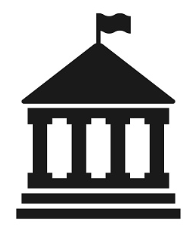 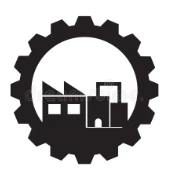 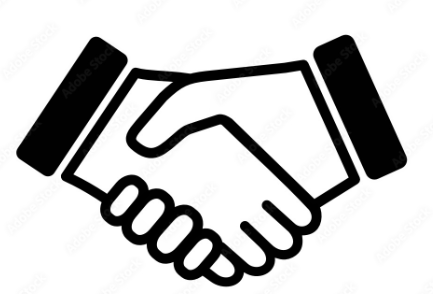 Struktura organizacyjna
JST
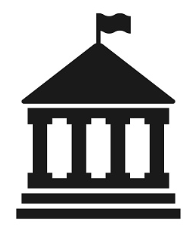 powierzenie zadań własnych;
Umowa powierzenia, rekompensata
umowa najmu, dzierżawy
SPÓŁKA KOMUNALNA
UŻYTKOWNICY
opłata za korzystanie
obsługa finansowania
BANK
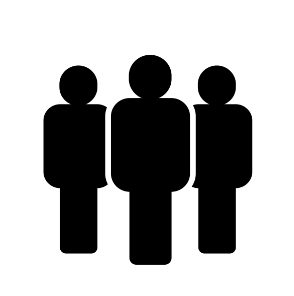 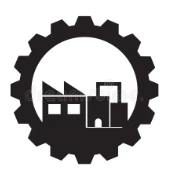 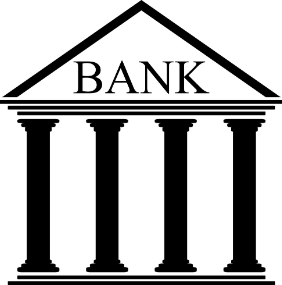 finansowanie
dostęp do infrastruktury
Struktura umów
KLUCZOWE UMOWY
Umowa finansowania 
(kredyt, obligacje)
Uchwały korporacyjne
BANK
SPÓŁKA KOMUNALNA
JST
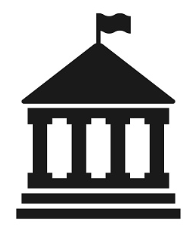 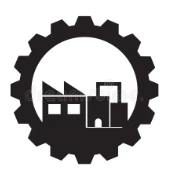 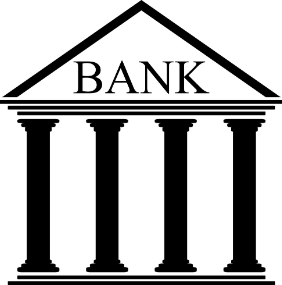 Akt powierzenia/ 
umowa wykonawcza/
umowy najmu, dzierżawy
Umowy zabezpieczeń
Umowa wykonawcza, powierzenia
Zawierana w oparciu o PZP/UoDK bądź inne regulacje Wspólnotowe (świadczenie usług w ogólnym interesie gospodarczym)
Definiuje szczegółowy zakres powierzonych zadań zarówno w okresie budowy, jaki i w okresie zarządzania obiektem po zakończeniu prac budowlanych (nie można powierzyć budowy)
Długookresowy charakter umowy – co najmniej równy okresowi finansowania
Reguluje kwestie płatności rekompensaty za wykonanie przez spółkę komunalną usług publicznych wynikających z powierzonego zadania własnego JST, z uwzględnieniem dochodów uzyskiwanych od użytkowników;
Forma przekazania Rekompensaty:
pokrycie kosztów operacyjnych w okresie eksploatacji – możliwe wydatki bieżące; 
dokapitalizowanie Spółki na nakłady inwestycyjne, odtworzeniowe, amortyzację wytworzonego majątku trwałego – może stanowić wydatki majątkowe
Umowa wykonawcza
REKOMPENSATA
Konieczność precyzyjnego zdefiniowania w Umowie Wykonawczej algorytmu kalkulacji rekompensaty, obejmującego w szczególności koszty działalności operacyjnej (w tym amortyzację), koszty odsetkowe, podatki (co do zasady obsługa długu pokrywana jest amortyzacją majątku)
Zasady dotyczące obowiązku zwrotu nadmiernej rekompensaty oraz rozliczenia w przypadku niedoboru rekompensaty
Optymalnie – mechanizm zaliczkowego przekazywania kwoty rekompensaty
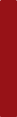 Roczny audyt kwoty rekompensaty (niezależny podmiot)
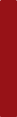 Mechanizm aktualizacji kwoty rekompensaty w przypadku wzrostu kosztów w trakcie roku obrachunkowego
Realizacja inwestycji infrastrukturalnych poprzez spółkę komunalną
Korzyści
Wydatki z umowy powierzenia (rekompensata inwestycyjna) mogą stanowić wydatki majątkowe JST
Koszt finansowania zbliżony do bezpośredniego finansowania JST – transfer ryzyka projektu (w rozumienia prawa bankowego) na JST poprzez strukturę umów i zabezpieczeń
Umowa powierzenia zawierana w oparciu o ugruntowaną podstawę prawną – transparentność, brak ryzyka uznania transakcji za niedozwoloną pomoc publiczną
Uzyskanie zamierzonego celu – dostarczenie społeczności lokalnej określonej usługi publicznej (w tym uwzględnienie efektywności energetycznej) oraz zapewnienie odpowiedniej infrastruktury – na  akceptowalnych warunkach finansowania
Relacje spółka komunalna (SPV), bank – umowa finansowania
Okres finansowania do 20 - 25 lat (w zależności od rodzaju przedsięwzięcia)
Okres karencji w okresie budowy (obsługa wyłącznie płatności odsetkowych)
Spłata zadłużenia w sposób dostosowany do uwarunkowań projektu
Finansowanie do 100% nakładów inwestycyjnych, finansowanie obrotowe VAT
Stała marża w całym okresie finansowania
Pełna bieżąca obsługa bankowa Spółki komunalnej
Relacje spółka komunalna (SPV), bank – kluczowe zabezpieczenia
Hipoteka na nieruchomościach
Zastaw/cesja wierzytelności z umowy powierzenia/wykonawczej
Zastaw rejestrowy na zbiorze rzeczy i praw
Zastaw rejestrowy na rachunkach spółki komunalnej
Pełnomocnictwo do rachunków spółki komunalnej
Oświadczenie Spółki o poddaniu się egzekucji
Przebieg procesu kredytowego
Pomysł realizacji przedsięwzięcia
Studium wykonalności, struktura prawno – organizacyjna
Biznes plan, model finansowy
Term Sheet, negocjowanie warunków
Decyzja kredytowa
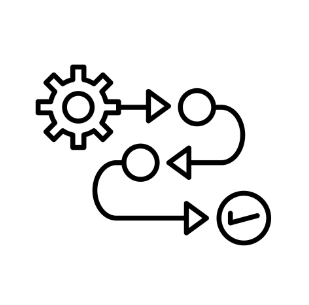 Dokumentacja przedsięwzięcia, w tym finansowania; 
spełnienie warunków uruchomienia
Okres realizacji inwestycji – wypłata finansowania
Okres eksploatacji – spłata finansowania, monitoring
Kontakt
dr Sławomir Listkiewicz

Dyrektor Biura Analiz i Finansowania Sektora Publicznego
Kom. 697 970 326
email: slawomir.listkiewicz@pekao.com.pl